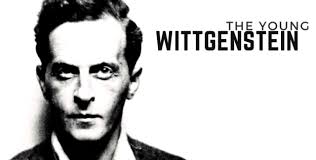 Philosophie analytique
Wittgenstein : le Tractatus, ses problémes et  son étendu philosophique  
   Dr.  Marouan Lahmidani
Université Mouly Ismail 
Meknés
Bibliographie
Gilbert Hottois          : 	  Penser la logique : une introduction technique 
 et théorique a la philosophie de la logique 
         Michael Dummett     :              Les origines de la philosophie analytique
         Wittgenstein  Ludwig :              Le Tractatus Logico-Philosophicus
         Anthony  Kenny :                     Ce que Wittgenstein a vraiment dit
L’ analyse, une brève  histoire
Le philosophe avait toujours tendance a ne pas accepter la manière ordinaire de penser, il se demande sur la légitimité d’accepter des liens de preuve qui ne sont pas nécessairement ni suffisamment logique; L’objection prends souvent la forme: pour quoi croit-on communément que  ceci prouve cela suffisamment? s’ensuit t-il de nos donnés sensible l’existence d’un être physique indépendant de notre perception? Qu’est ce que ces concepts de corps, d’esprit ,de causalité et comment s’en servir sans erreur?  a cet égard l’attitude des philosophes varie entre :
                   1- rejet total de l’apparence sensible et de la connaissance commune      	  (attitude métaphysique caractéristique de Platon et de Bradley);
                   2-acceptation des concepts communs, mais nécessité d’en avoir une compréhension plus claire et logiquement acceptable.
La conception de la Modernité Autrichienne
Le procédé historique de la modernisation est équivalent à l’ installation de la Science dans la société et de l’Art dans la culture
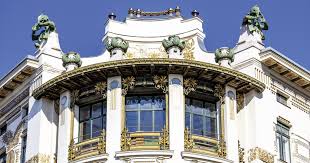 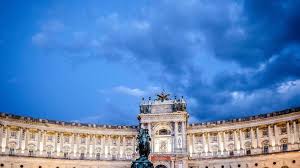 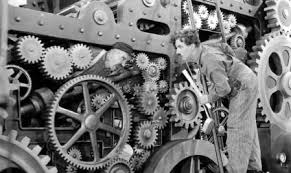 Science et Philosophie à Vienne  vers  1900
La Science passe du stade de la connaissance à l’ urbanisme
Une conception de la science comme ingénierie : qu’est ce que la philosophie peux tirer de l’ingénierie ? 
  les antécédents du prototype mathématique en philosophie 
                                  ----- Platon et l’arithmétique  
                                  ----- Descartes et la géométrie 
                                  ----- Wittgenstein et l’ingénierie
Ingénierie mathématique et théorie du langage
la place centrale que le langage doit occuper dans la pratique de la philosophie est devenue convaincante du à la transposition faite du contenu métaphysique de la raison vers la formulation scientifique du savoir, 
                 la Science remplace la Raison 
          l’analyse remplace la doctrine métaphysique
l’apport de Wittgenstein:
Une possibilité non exploitée du prototype mathématique
la déduction et l’analyse arithmétique avaient servi de méthodes pour le rationalisme philosophique, mais moins de combinatoire pour les éléments constitutifs du langage !!!
  pour quoi les mathématiques ont inspiré plutôt  les théoriciens de la Raison que les spécialistes de la grammaire !?
L’idée de l’analyse
Est- ce qui ’il y a un savoir qui résulte de l’analyse ?
                            Analyse , Savoir , et compréhension
                 Wittgenstein et paradigme musical
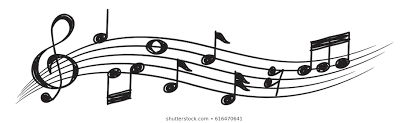 La manière dont le monde est dit compte plus pour analyser la façon dont il est pensé
Idéalisme objectif et constructivisme logique
Les voies de l’analyse et de la construction en logique 
Pour mieux mesurer l’orientation de Wittgenstein, aussi bien que celle des positivistes de Vienne il faut revenir aux effets néfastes du hégélianisme sur la scène philosophique germano-autrichienne, le raison  qui  devient elle-même monde plutôt que de rester  pure savoir , il ne trouve sa pleine satisfaction que là ou les caractéristiques spirituelles de l’esprit recouvrent les particules factuels du monde, le positivisme de Vienne constitue la lignée la plus extrême dans le chemin qui mène vers une visibilité réaliste du monde sans esprit.
L’atomisme logique est l’antithèse d’une réalité qui se pose sans avoir recours a l’unité de l’esprit , une constructibilité analytique des faites suggère que la syntaxe du sens peut bien remplir la fonction jadis attribuée a l’unité totalisante de l’esprit.
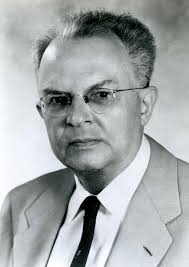 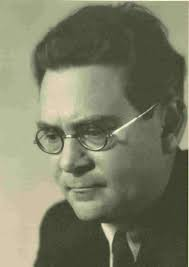 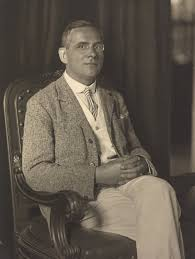 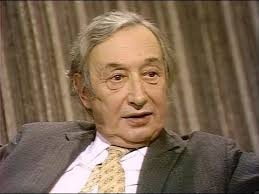 l’attitude en vers la métaphysique fait la différence
Cercle de Vienne 
Une suprématie du langage 
Observationnel
La critique de la métaphysique ne mène qu’ au langage synthétique physicaliste 
La philosophie est au service de la formulation du langage Scientifique 
La philosophie doit devenir une doctrine (scientiste )
Wittgenstein 
Une suprématie du sens sans langage 
Ce que le langage est incapable de dire est plus signifiant que sa fonction descriptive 
 la critique de la métaphysique n’est pas la visée dernière 
Le démantèlement logique  de la métaphysique ne dissipe pas l’expérience métaphysique du sens
La philosophie est plutôt activité que savoir ou doctrine
la philosophie a quelque chose a faire
Malgré sa fonction négative, la philosophie serve la cause de la compréhension ,Sa mission est de soigner la langue  the curative function, celle-ci est toujours vouée a signifier métaphysiquement, Les liens grammaticaux sont faites de sorte a rendre vraisemblables des liaisons là ou il ne sont pas ,c’est ce que les commentateurs tardifs de Wittgenstein appellent le démythologisation moyennant la critique linguistique de la philosophie, dans l’esprit même du Tractatus, les propositions philosophiques ne sont pas représentatives de faits , ils sont par la même non signifiantes, ce fait avait mené Wittgenstein vers une thèse négative de la philosophie , étant faite de propositions non conforme au critère atomistique de la signification la philosophie ne sert pas de bute cognitif, se qui la déqualifie dans la cartographie des savoirs , la philosophie n’est pas un savoir, dans la mesure ou l’analyse invalide toute prétention à la signification revendiquée par la métaphysique, l’analyse pourtant en désavouant la découverte de nouvelles savoirs, dé-montre les prétentions de sens non syntaxiques, la monstration devient délibérément la mission non expressive de l’entreprise philosophique.
« Les propositions montrent comment sont les choses; mais ce comment est sans importance si on compare au sublime, Dieu ne se révèle pas au monde dit Wittgenstein Ce qui est mystique ,ce n’est pas comment est le monde, mais le faite qu’il est »
                                                                                                                                             A .  Kenny
Une métaphysique silencieuse est indispensable
Pour Wittgenstein la philosophie ne peux plus avoir pour mission un théorie du langage, l’étude de celle-ci ne s’occupe du langage que pour en définir les limites, ceci dis une fois ces limites dressées une zone ou le langage n’intervient plus reste là, l’indicible n’est pas exploitable sur le plan de l’expressivité langue 
                                      la description risque les limites du sens , l’expérience le montre 

Le Tractatus débouche sur une anthropologie non expressive de la signification d’où le lien entre l’anthropologie et la règle
le Tractatus : la nature de l’ouvrage
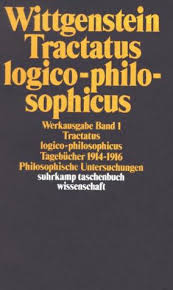 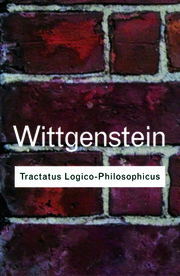 La nature décisive de sa stratégie marque le volonté de mettre fin a une maniéré de pensée historique en philosophie
il n’y a pas un problème propre à la philosophie , cela signifie que ce que nous pensons historiquement sous le terme Philosophie n’est qu’un manque de compréhension des inconvenances qui se trouves entre plusieurs savoirs
Mathématiques , Psychologie, Musique , Anthropologie, et Géométrie 
            
           une délocalisation de la sphère d’activité que l’on appelle philosophie